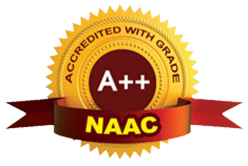 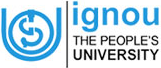 MbaprogrammeS
Prof. Nayantara Padhi
School of Management Studies
IGNOU
Key Changes and Developments
AICTE APPROVED
UPTO DATE COURSE CONTENT
Affordable Fees
IGNOUMBA
CHANGE IN ELIGIGIBITY CRITERIA
CONTEMPORARY PROGRAMME STRUCTURE
Mode-ODL & Online
New Sepcialisation
7 MBA Programmes
MBA in Marketing Management
MBA in Operations Management
MBA(through Online mode)
With 5  specialisations
MBA in Financial Management
MBA in Human Resource Management
MBA ( Banking & Finance )
MBA (through ODL/distance mode)
06
05
04
Human Resource Management
Financial Management
Operations Management
Marketing Management
Services Management (Newly introduced)
03
01
07
02
ELIGIBILITY CRITERIA
01
Passed any Bachelor Degree with Minimum 3 years duration and at least 50% marks (45% in case of candidates belonging to reserved category).
02
Qualifying in OPENMAT or any 
other entrance test not required
03
Experience not required
PROGRAMME FEATURES
Programme Structure
Semester 1
Semester 2
MMPC 001
MMPC 002
MMPC 003
MMPC 004
MMPC 005
MMPC 006
MMPC 007
MMPC 008
MMPC 009
MMPC 010
MMPC 011
MMPC 012
MMPC 013
MMPC 014
Success
Semester 3
Semester 4
MMPC 015
MMPC 016
MMPP 001
(Project)
Spcecialisation course 1
Spcecialisation course 2
Spcecialisation course 3
Spcecialisation course 4
MMPC 017
MMPC 018
MMPC 019
MMPC 020
Spcecialisation course 5
Spcecialisation course 6
Spcecialisation course 7
SEMESTER 1
SEMESTER 2
SEMESTER 3
SEMESTER 4
List of Area-wise Specialization Courses (7 Courses  to be selected, four in 3rd and three in 4th Semester): HUMAN RESOURCE MANAGEMENT SPECIALISATION
List of Area-wise Specialization Courses (7 Courses to be selected, four in 3rd and three in 4th Semester); FINANCIAL MANAGEMENT SPECIALISATION
List of Area-wise Specialization Courses (7 Courses to be selected, four in 3rd and three in 4th Semester) OPERATIONS MANAGEMENT SPECIALISATION
List of Area-wise Specialization Courses (7 Courses to be selected, four in 3rd and three in 4th Semester) MARKETING MANAGEMENT SPECIALISATION
List of Area-wise Specialization Courses (7 Courses to be selected, four in 3rd and three in 4th Semester) Services Management (New) SPECIALISATION
Admission Process
01
02
03
Online application
Candidates can directly take admission without entrance test and prior experience
Fixed number of courses in each semester
The registration will be semester-wise and the validity of each course would expire on completion of the maximum duration of the programme i.e. 4 years
04
05
The courses will be offered semester wise
Each semester will have fixed courses on offer
Fees
Total Programme Fee is INR.62,000/-
(15500/-  each semester)
Assignments
All the assignments will be valid for 1 year i.e 2 semesters
Exit Option
PGDIM (on demand from the student) on completion of 14 courses of first two semesters
MBA ON COMPLETION OF 28 COURSES INN FOUR SEMESTERS
MBA (Banking & Finance) PROGRAMME
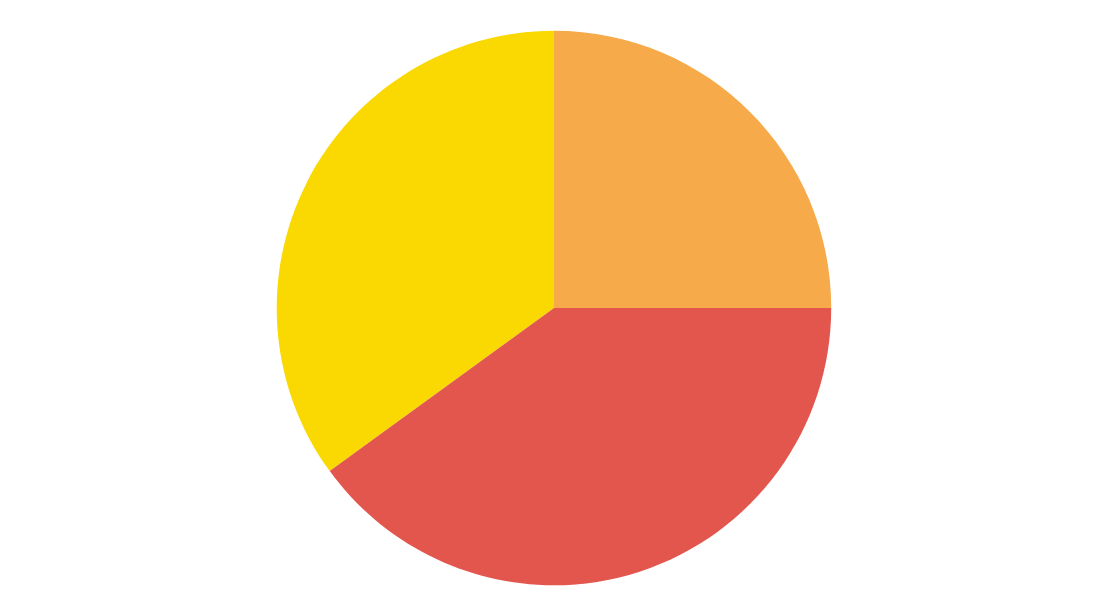 ELIGIBILITY
PROGRAMME CODE:MBF
Passed Bachelor Degree with Minimum 3 years duration and at least 50% marks (45% in case of candidates belonging to reserved category);
Should have passed the CAIIB examinations of the Indian Institute of Banking & Finance, Mumbai, and awarded the requisite qualification/credentials thereof by the Institute; and
Should have been working with the banking or financial services sector for a period of at least two years.
Programme Structure
Semester 1
Semester 2
MMPC 001
MMPC 002
MMPC 003
MMPC 004
MMPC 005
MMPC 006
MMPC 007
MMPC 008
MMPC 009
MMPC 010
MMPC 011
MMPC 012
MMPC 013
MMPC 014
Success
Semester 3
Semester 4
MMPC 015
MMPC 016
MMPP 001 (Project)
Spcecialisation course 1
Spcecialisation course 2
Spcecialisation course 3
Spcecialisation course 4
MMPC 017
MMPC 018
MMPC 019
MMPC 020
Spcecialisation course 5
Spcecialisation course 6
Spcecialisation course 7
SPECIALISATION COURSES
MBA in HRM/FM/MM/OM
Eligibility
Admission
and
Same as MBA programmes
Programme Structure-MBAHM
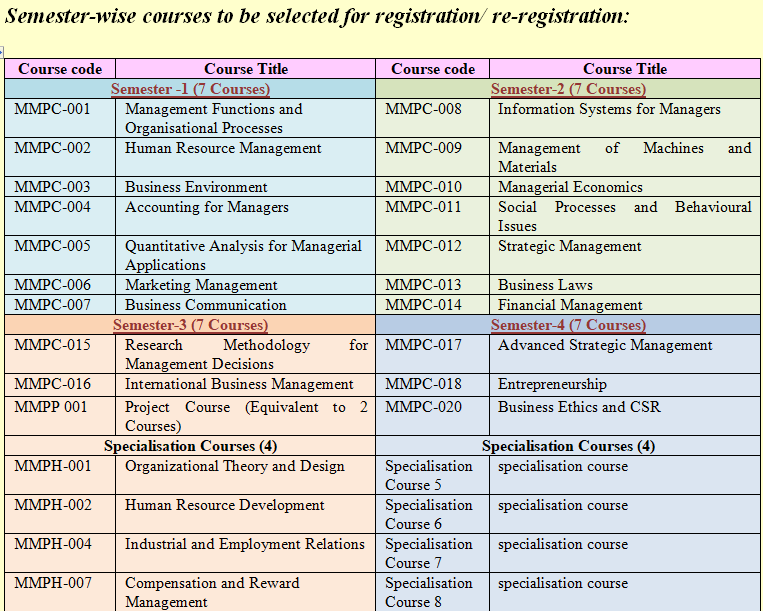 Programme Structure-MBAFM
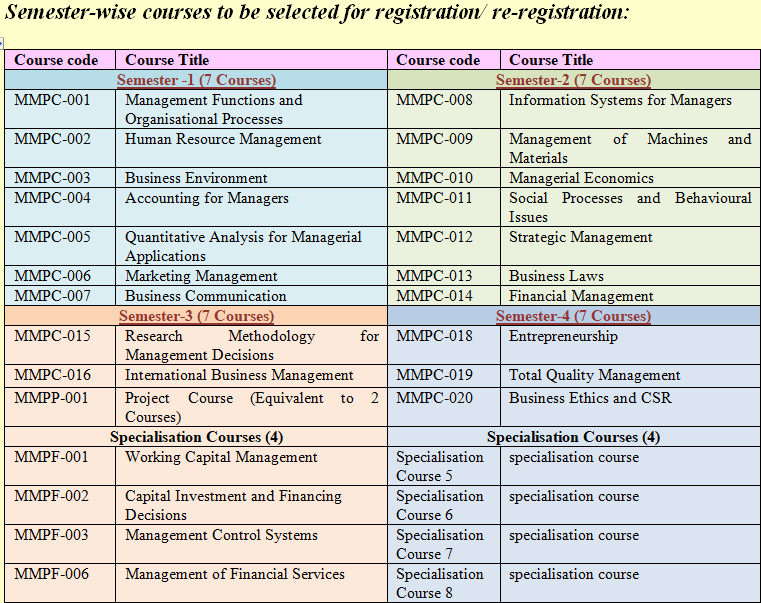 Programme Structure-MBAMM
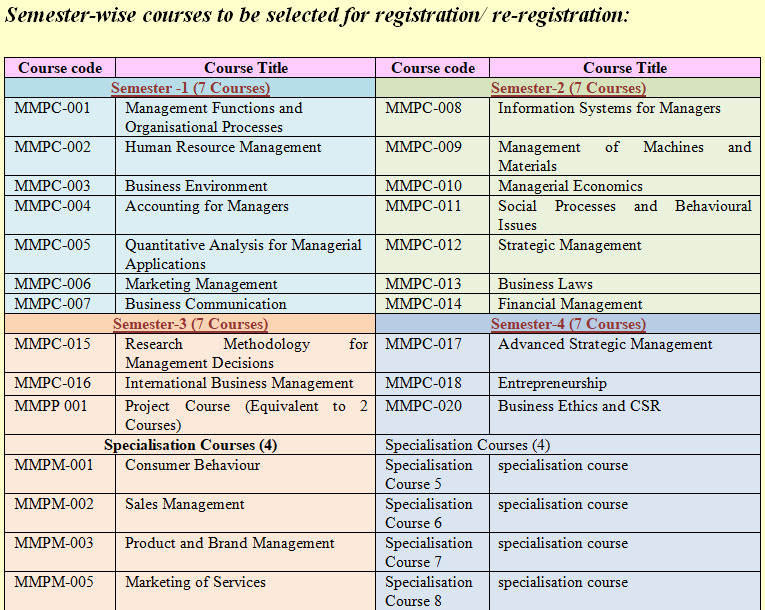 Programme Structure-MBAOM
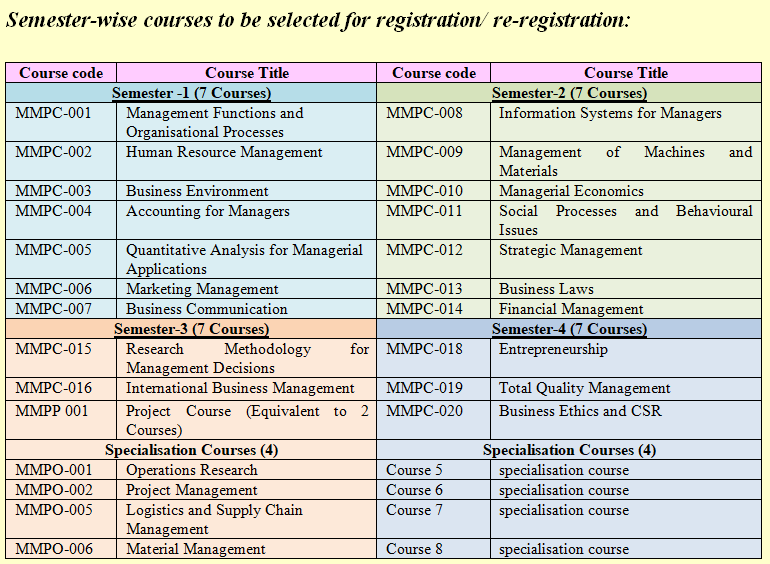 Thank You